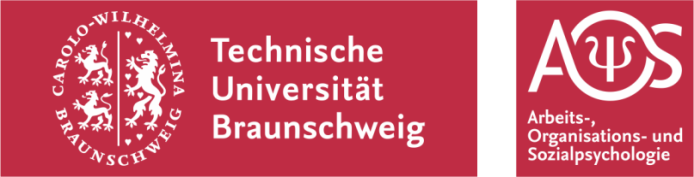 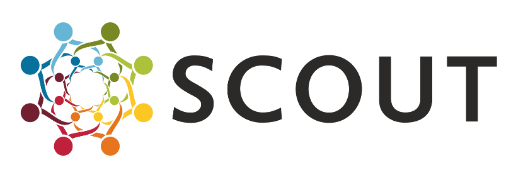 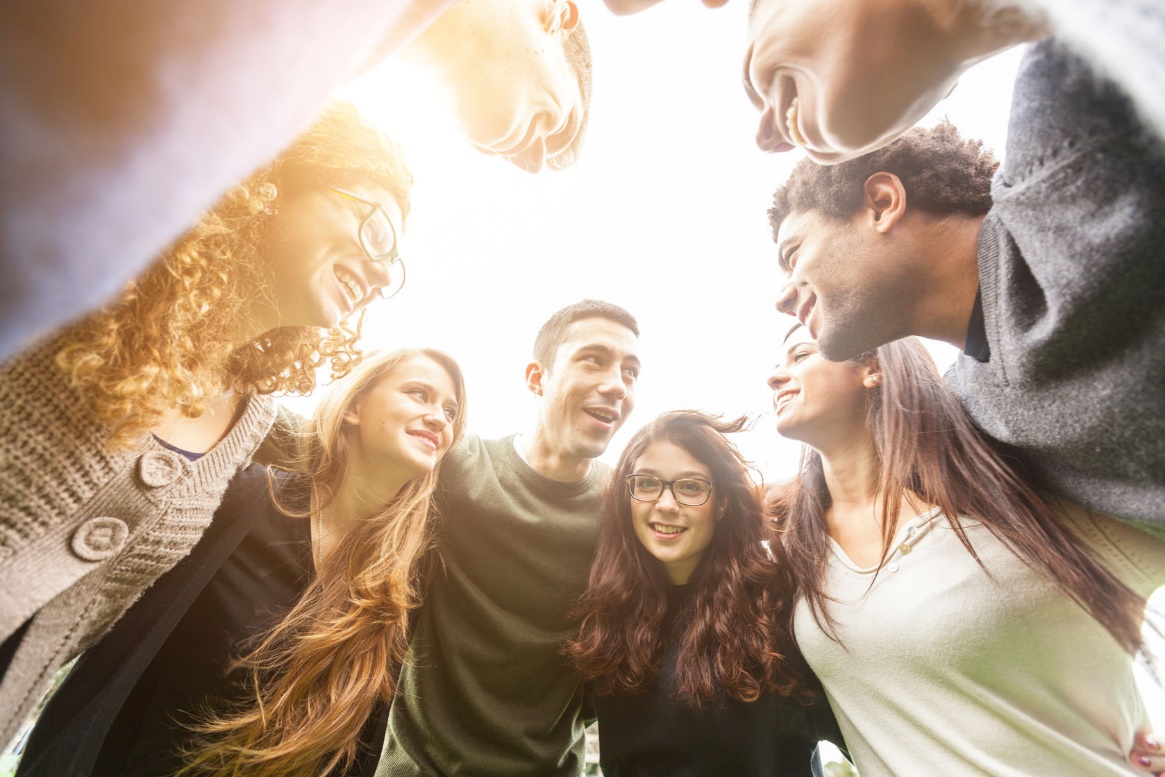 Informations concernant ta participation au programme SCOUT
Chère/cher étudiant(e) international(e),

Nous nous réjouissons de ton souhait de participer à SCOUT ! Nous souhaitons te fournir ici encore quelques informations concernant le programme SCOUT, le déroulement du semestre, et ce que tu devras accomplir dans le cadre de SCOUT en tant qu'étudiant(e) international(e).
 
Le programme SCOUT est un dispositif pédagogique destiné à accompagner et à mettre en contact des étudiants internationaux et nationaux au sein de l'Université technique de Brunswick. Dans ce cadre, un binôme sera formé à chaque fois avec un(e) étudiant(e) allemand(e) et international(e), lequel devra réaliser des travaux en commun durant tout un semestre. Il est important pour nous que cette rencontre favorise d'excellents échanges entre vous, pour permettre à chacun(e) d'apprendre à connaître une autre culture. Durant tout un semestre, vous constituerez un binôme et vous pourrez ainsi faire pleinement connaissance. Nous espérons que vous aurez des conversations passionnantes ensemble, et que cela sera l'occasion pour vous de faire bien découvrir votre pays, mais aussi d'apprendre une foule de choses sur l'Allemagne grâce à votre scout. Pour que cela soit possible, cela suppose un mutuel respect dans vos relations, dont nous nous réjouissons.
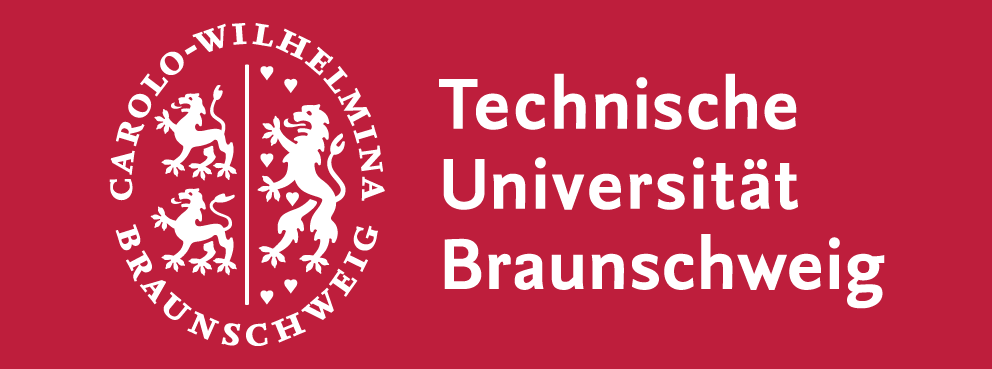 Globalement, vous aurez à traiter ensemble six modules :
Kick-Off (Démarrage) : Cela commence en avril (semestre d'été) / en octobre (semestre d'hiver) par un démarrage commun qui sera l'occasion pour toi de faire la connaissance de ton/ta scout.
Réunions thématiques individuelles : Dans le cadre de ces 5 réunions thématiques avec ton/ta scout, réparties sur le semestre, vous pourrez avoir des discussions sur divers aspects de la culture. Les réunions sont pré-structurées, ce qui devrait être une source importante de suggestions et d'idées pour alimenter vos discussions. Il y aura également des petits travaux et des activités ludiques que vous pourrez effectuer ensemble. À côté de cela, vous aurez également le temps de vous consacrer à des sujets et des discussions que vous aurez choisis de façon totalement libre. Vous aurez l'occasion d'apprendre à vous connaître et de découvrir les différences existant entre les universités d'Allemagne et celles de ton pays. En outre, vous pourrez discuter sur ce qui différencie ou rapproche vos deux cultures en matière d'amitiés. Vous pourrez aussi parler de ce qui est pour vous le plus facile ou le plus difficile lorsque vous voyagez. Enfin, vous vous intéresserez ensemble au(x) projet(s) que vous voudriez réaliser en Allemagne ou dans un autre pays.
Activités de loisirs : En plus des réunions pré-structurées de votre binôme, il s'agit évidemment aussi pour chacun(e) de découvrir la culture de l'autre à travers des activités de loisirs communes. Dans le cadre du programme, vous devrez pratiquer au moins 4 activités de loisirs. Vous pourrez les déterminer de façon individuelle ou encore les pratiquer dans des groupes rassemblant d'autres binômes. Il appartient au binôme de décider lui-même ce qui sera fait exactement. En hiver, le marché de Noël, par exemple, est un endroit très apprécié, tandis qu'en été, cela fait toujours plaisir de déguster une glace. Nous proposons également quelques activités. Vous pourrez y prendre part en vous joignant à d'autres binômes. À la fin du semestre, vous rédigerez ensemble un compte-rendu intégrant une réflexion sur vos activités de loisirs d'environ deux pages.
Réunion de réflexion : Par ailleurs, tu participeras à une réunion de réflexion à laquelle d'autres étudiants internationaux sont aussi conviés. Il s'agit là de faire le point sur les expériences vécues jusqu'alors et de discuter ensemble sur ce que vous avez déjà pu apprendre dans le cadre de SCOUT.
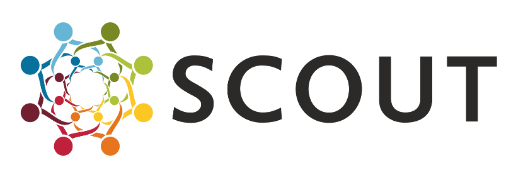 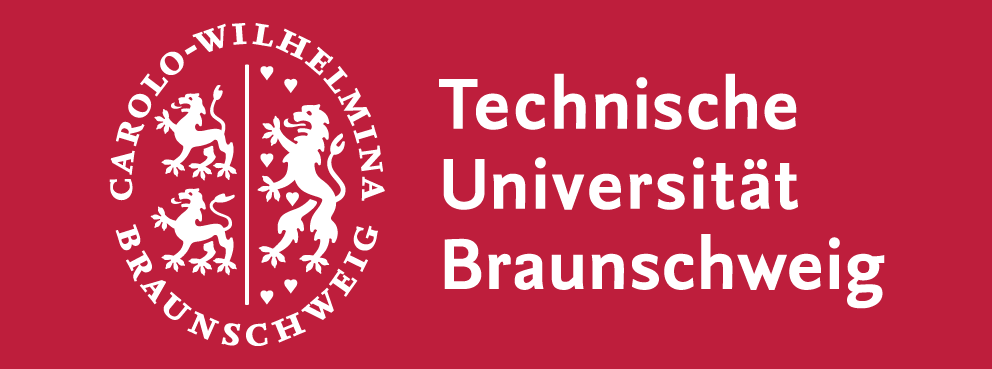 Réunion finale: À l'issue du semestre, une réunion finale a lieu avec toutes les personnes ayant participé au programme. À cette occasion, vous pourrez échanger vos réflexions sur vos différentes expériences.
Suivi dans le cadre de recherches : Le programme SCOUT sera en outre observé ensuite dans le cadre de recherches. Du fait que les étudiants internationaux et nationaux sont amenés à répondre à différents questionnaires tout au long du semestre, nous pouvons ainsi évaluer et améliorer constamment le programme. En outre, nous souhaitons déterminer les effets du programme, par exemple, sur la compétence interculturelle des participants, ou savoir dans quelle mesure cela a induit des changements au niveau des réseaux sociaux sur lesquels les participants sont présents.
Si tu as accompli l'ensemble des modules précités du programme SCOUT, selon la discipline étudiée, tu pourras obtenir 2 unités de valeur. Nous attirons ton attention sur le fait que les conditions de validation dépendent de chaque faculté ou varient selon chaque discipline étudiée.

Si tu devais rencontrer des difficultés ou avoir des questions, n'hésite pas à nous contacter, nous t'aiderons alors autant que nous le pourrons : scout@tu-bs.de

Nous nous réjouissons à l'avance du semestre passionnant que nous allons vivre avec toi et les autres participants !

Bien à toi,
Ton équipe SCOUT
Kontakt
© Technische Universität Braunschweig
Abteil. für Arbeits-, Organisations- und Sozialpsychologie
Univ.-Prof. Dr. Simone Kauffeld
Spielmannstraße 19
38106 Braunschweig
 +49 531 391-2547
 scout@tu-braunschweig.de
 www.tu-braunschweig.de/scout
In Kooperation mit
Technische Universität Braunschweig
International Office
Dr. Astrid Sebastian
Bültenweg 74/75
38106 Braunschweig
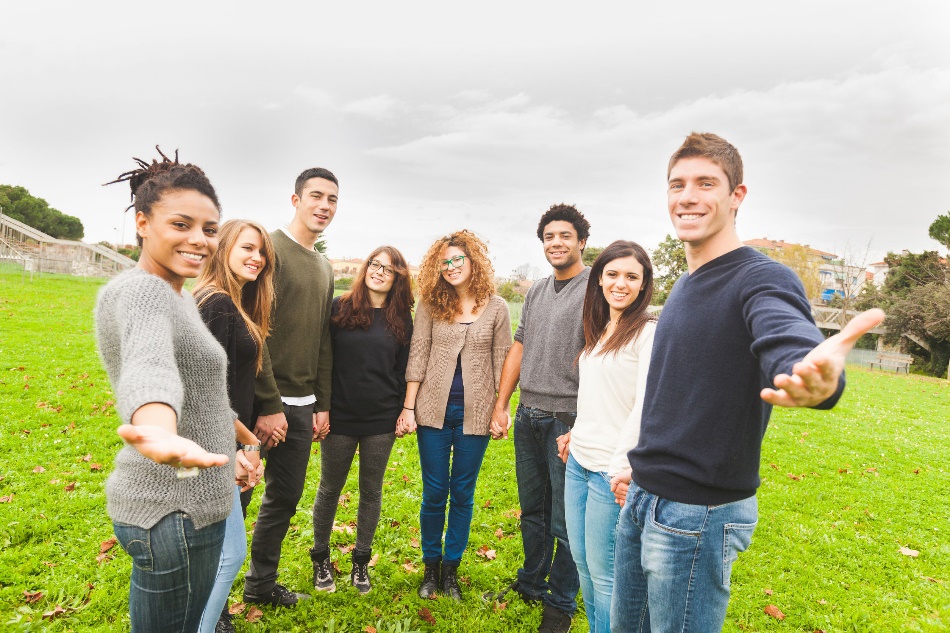 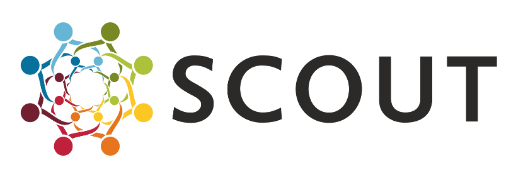 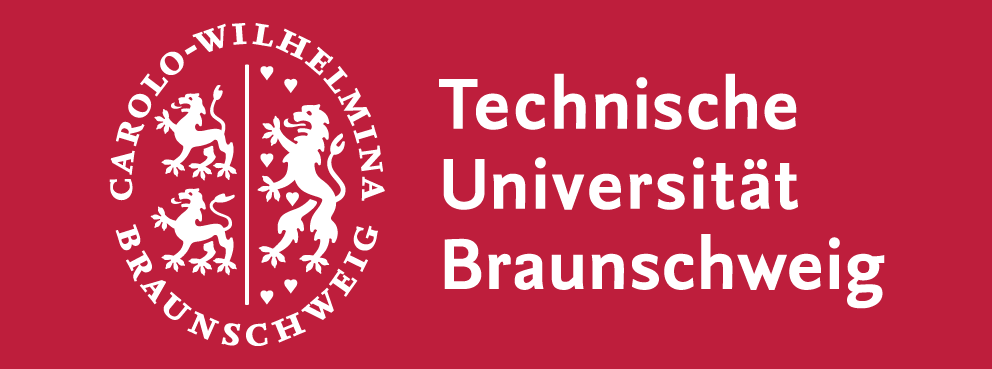